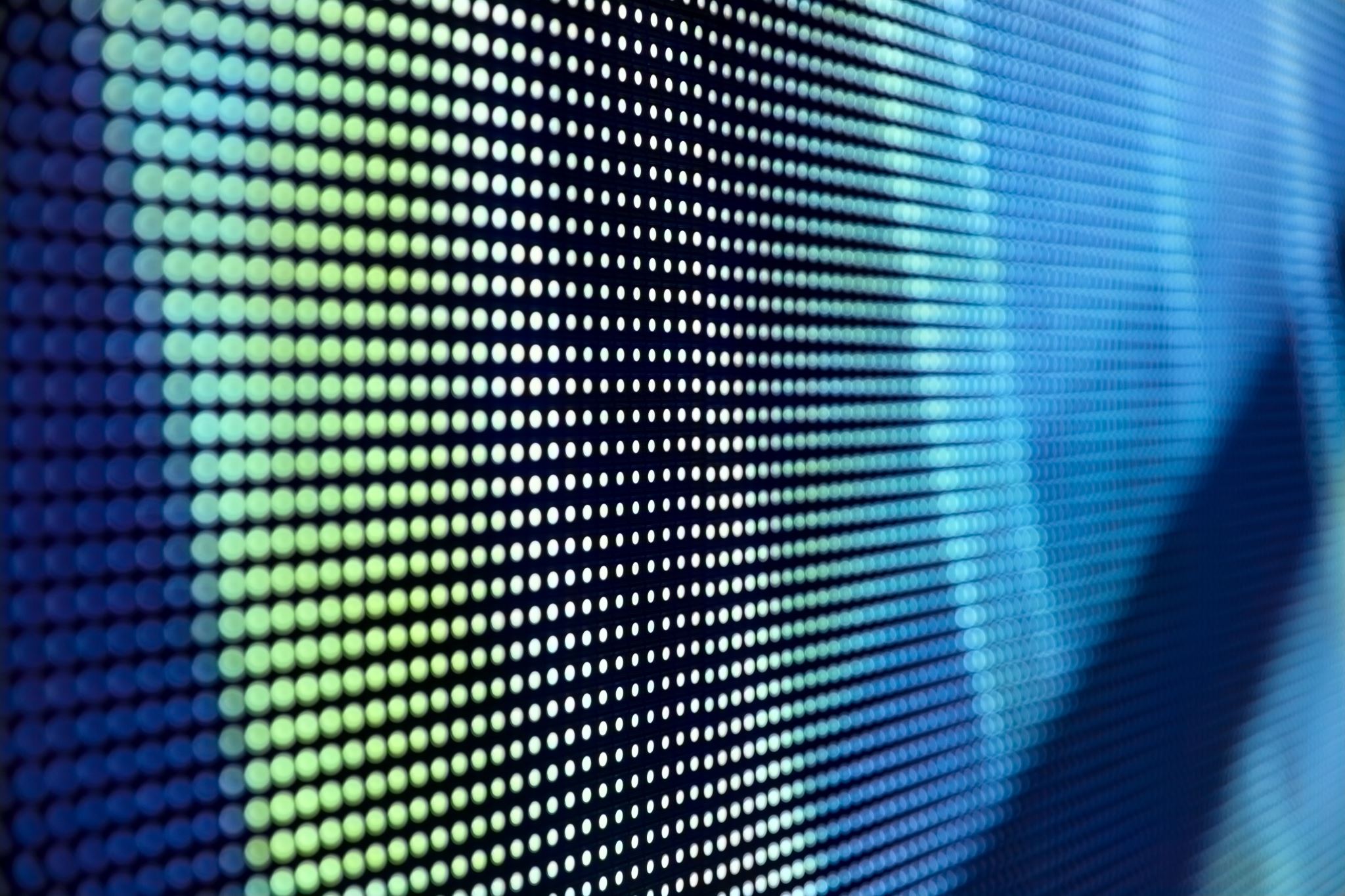 MPR en uiergezondheid
Dinsdag 10 januari
Vandaag
Ochtend:
MPR en Uiergezondheid
+ start voortplanting


Middag:
Voortplanting

Tijdlijn en casussen
Programma:
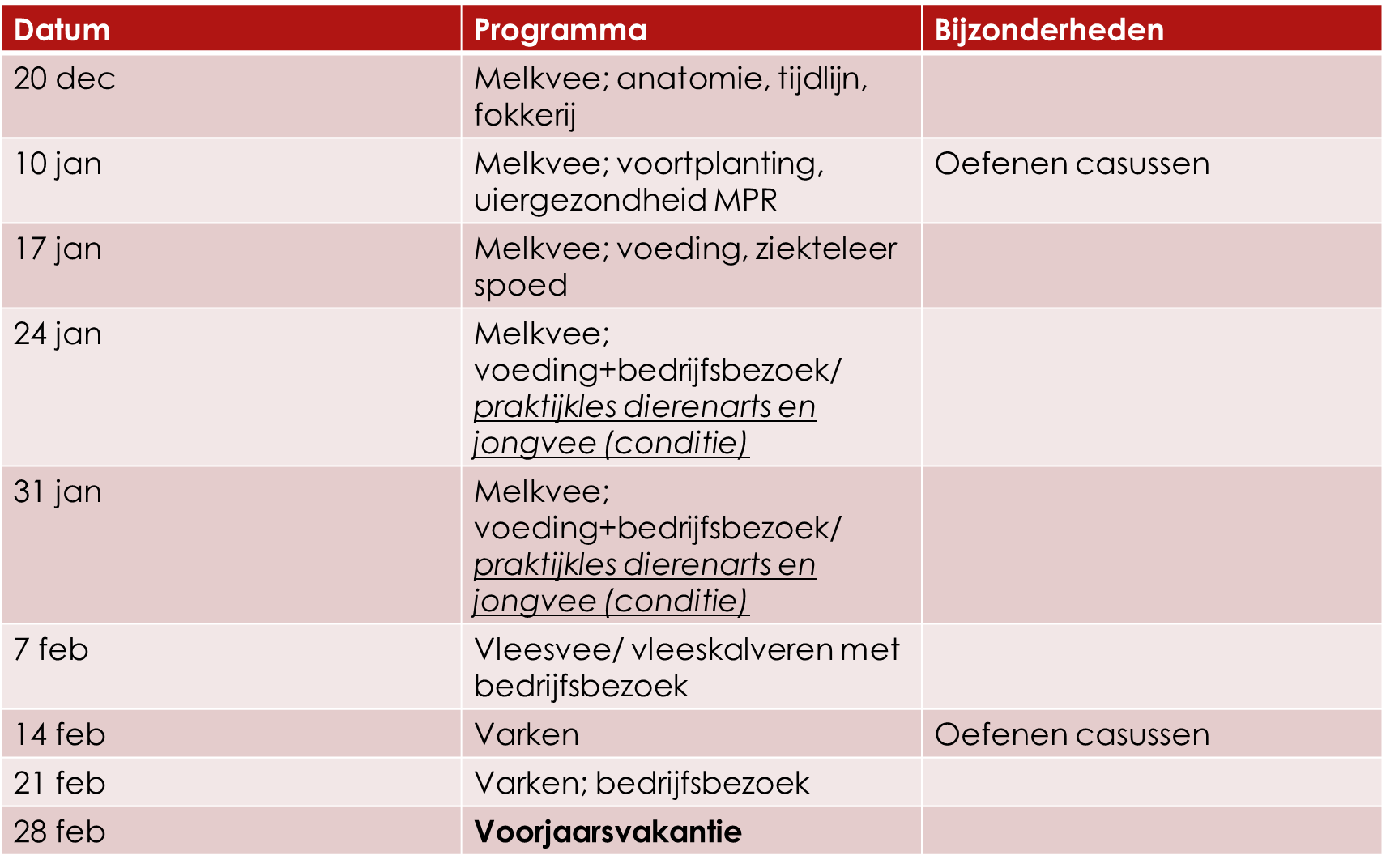 [Speaker Notes: 7 maart: Lables Jennet
14 maart: aflezen lab pluimvee theorie
21 maart: studiedag
28 maart: pluimvee bedrijfsbezoek
4 april: GD Almelo, agrozorgwijzer
11 april: examen
18 april: herexamen
!! Casussen en vee online!!]
MPR
Melk Productie Registratie
In eigen beheer of door organisatie, CRV is de grootste partij die dit aanbied
2 melkingen bemonsteren. 3 keer geeft nog beter beeld
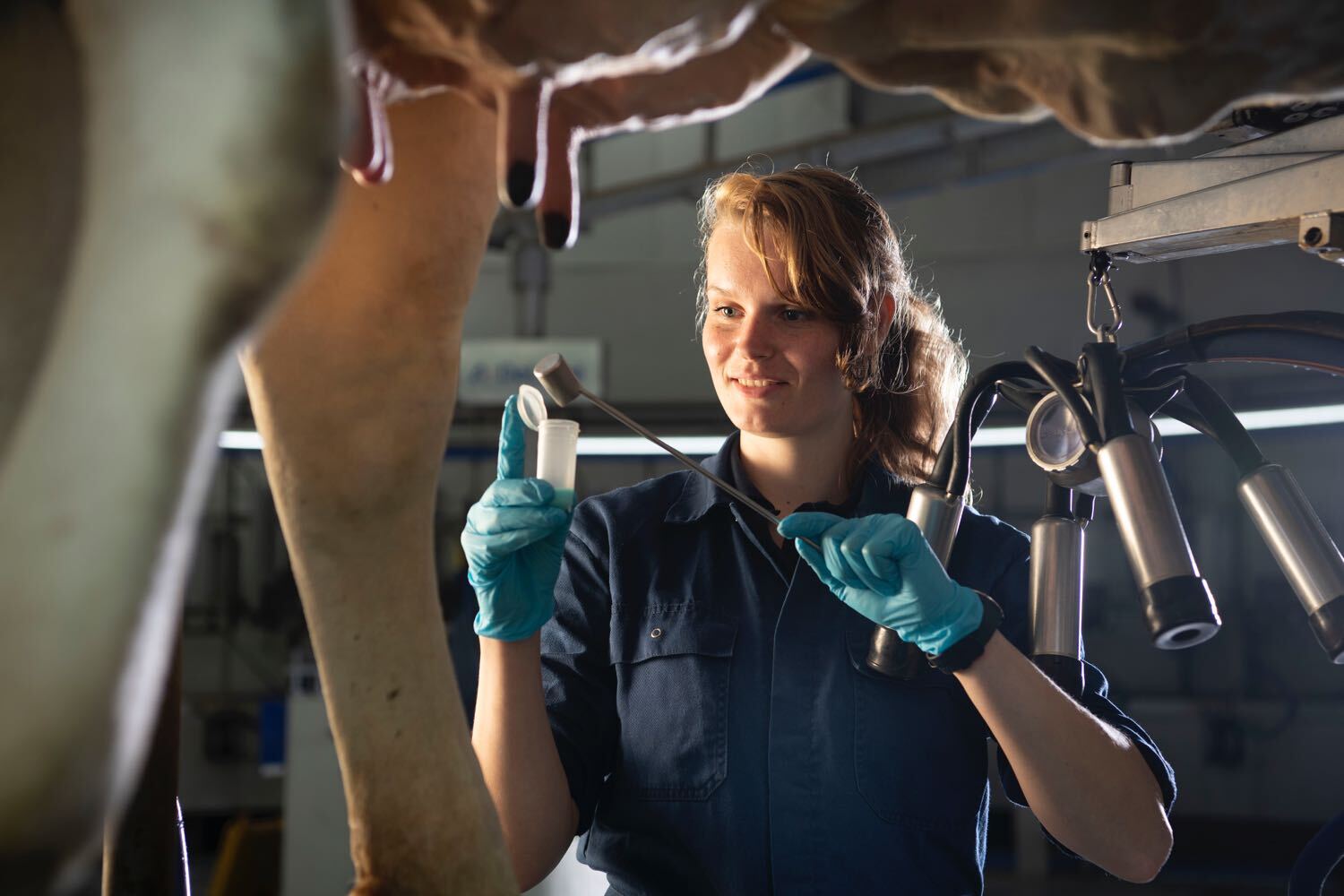 MPR
Monsters worden opgehaald en “ingelezen”
Onderzoek bij Q-lip
Vet
Eiwit
Dierziekte
Lactose
Ketose
Ureum 
Celgetal
Dracht
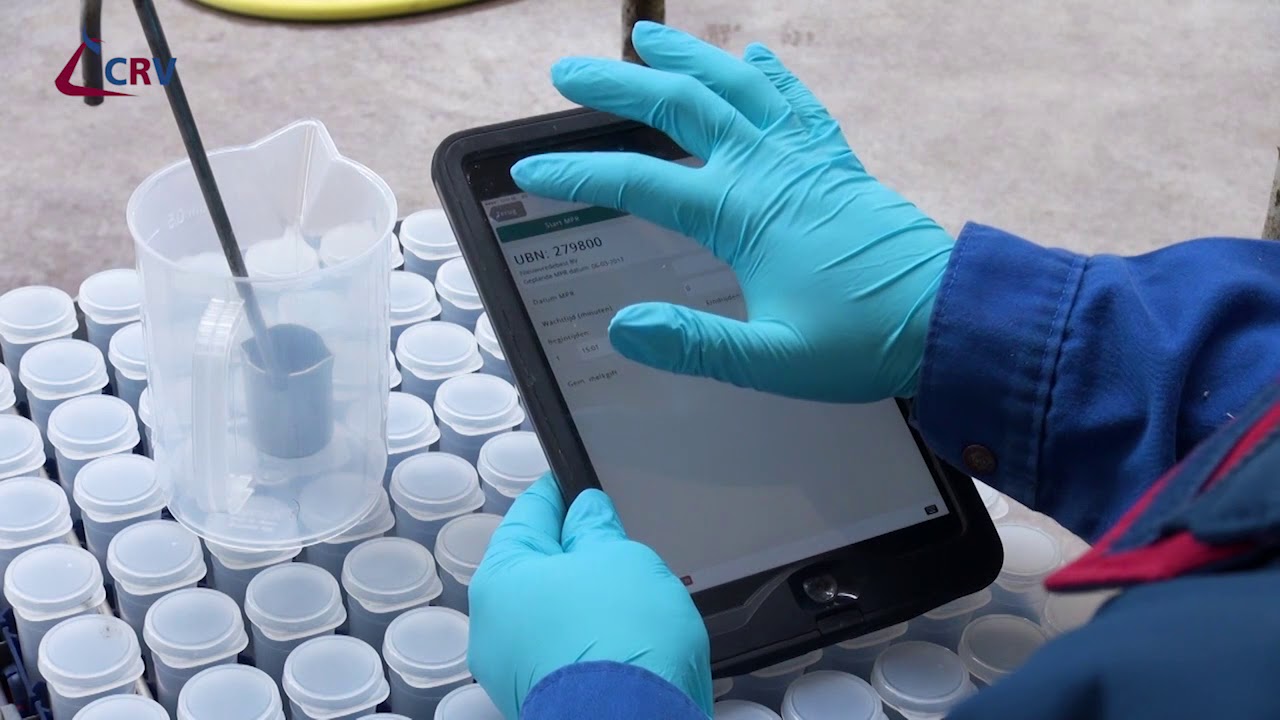 MPR
Management:- Insemineren- Voeding- Stierkeuze

Diergezondheid: -Para-IBR-Salmonella
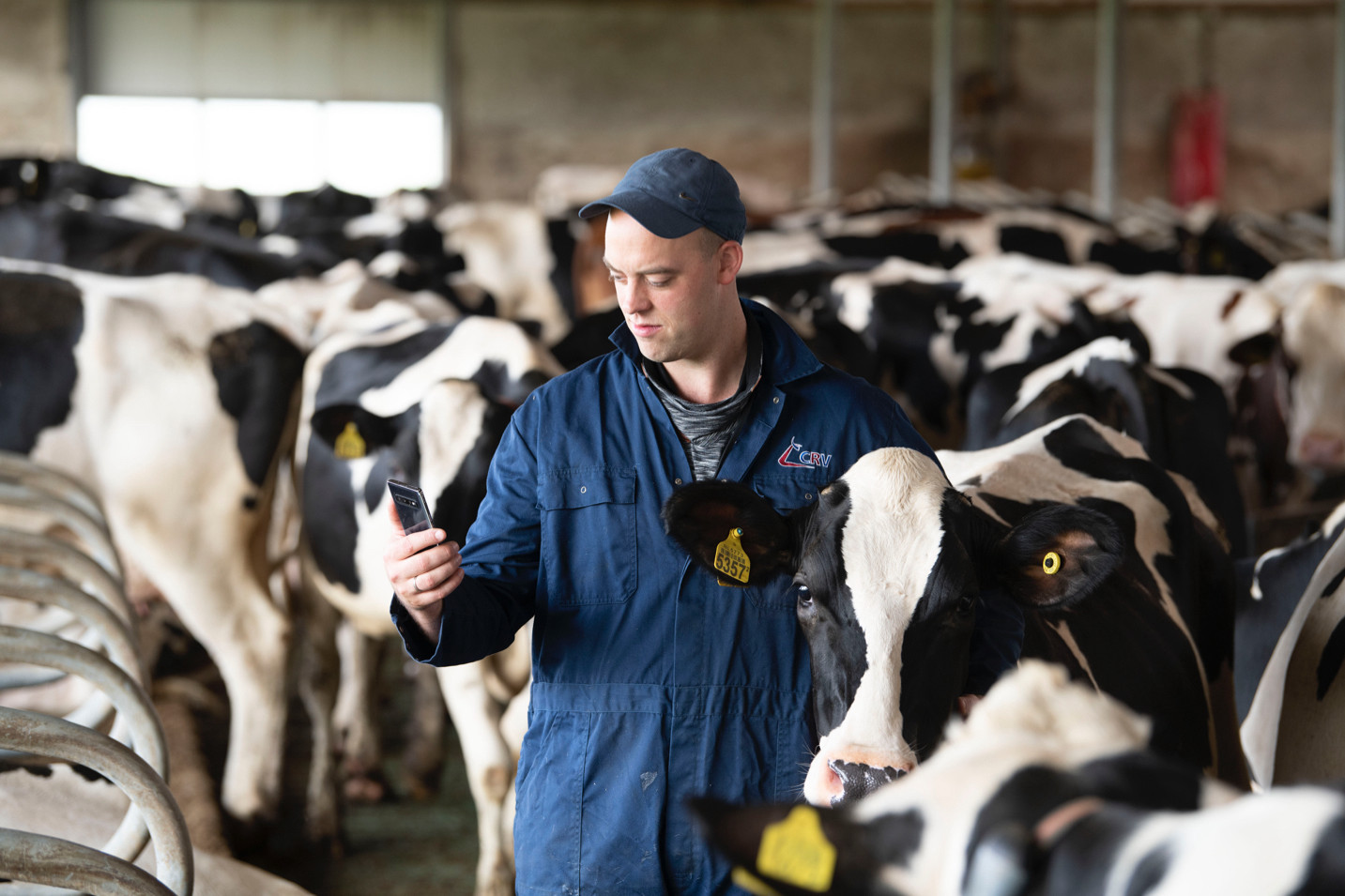 Analyse van de getallen
Dierovericht, mijn CRV
Dagproductie
Individuele standaard koe (ISK), omgerekend met factoren dagproductie, 50 dagen na afkalven in februari of maart. Gemiddelde van ISK en BSK
Verder: vet, eiwit, ureum, celgetal


Status: afkortingen zoals drg, toch, 1x etc etc
Bedrijfsoverzicht
Verschillende groepen op basis van lactatiestadium en lactatienummer
Vaarzen, tweede kalfs en oudere koeien
Resultaten gaan uit van 305 dagen productie, behalve bij rollend jaar gemiddelde, dan laaste 365 dagen. Gemiddelde productie van alle dieren.

LW:  De lactatiewaarde (LW) is een economisch kengetal op de MPR-uitslag en wordt berekend op basis van de Netto Opbrengst. De LW is de NO van een individuele koe of een groep koeien vergeleken met het bedrijfsgemiddelde.
BSK
BSK geeft de gemiddelde dagproductie voor kilogram melk weer op de dag van de monstername, indien de koe bij volwassen leeftijd (69-92 maanden) in februari/maart afgekalfd zou hebben en 50 dagen in lactatie zou zijn. Daarnaast is de invloed van moment van dracht geëlimineerd. Door de correctie voor leeftijd, seizoen van afkalven en lactatiestadium is de BSK van verschillende monsternamen vergelijkbaar. De BSK is daarmee een maatstaf voor het productieniveau op het bedrijf op het moment van de monstername.
EJR
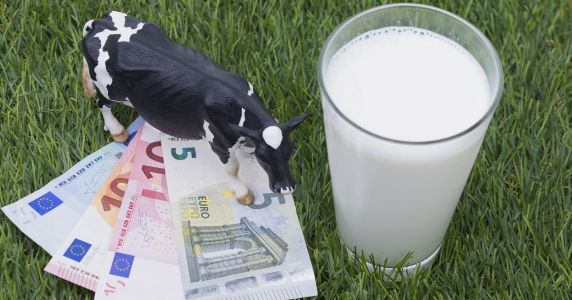 Economisch Jaar Resultaat
Wat brengt die joe uiteindelijk voor de veehouder op in euro’s


Opdracht MPR maken
Melkvee-   bedrijf Bosman- Reader uiergezondheid
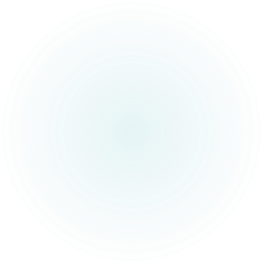 Droogzetten
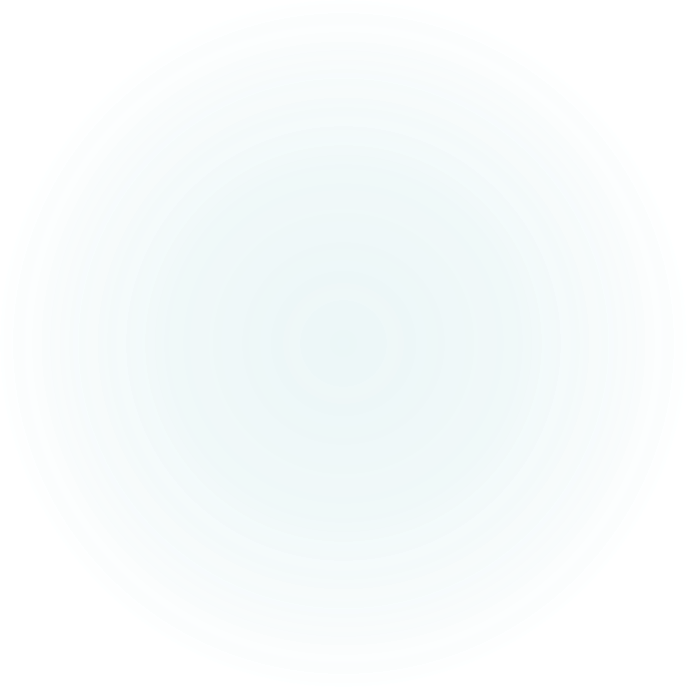 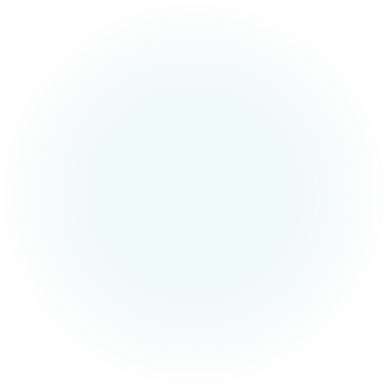 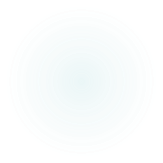